Mindy Jean Soule7/28/1955 – 4/5/2021
12th Grade
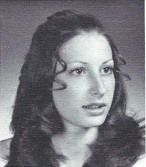 At 40 year reunion
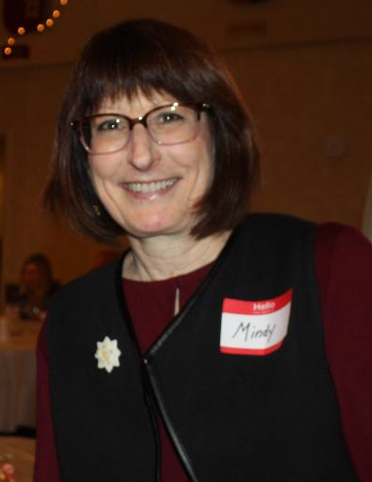 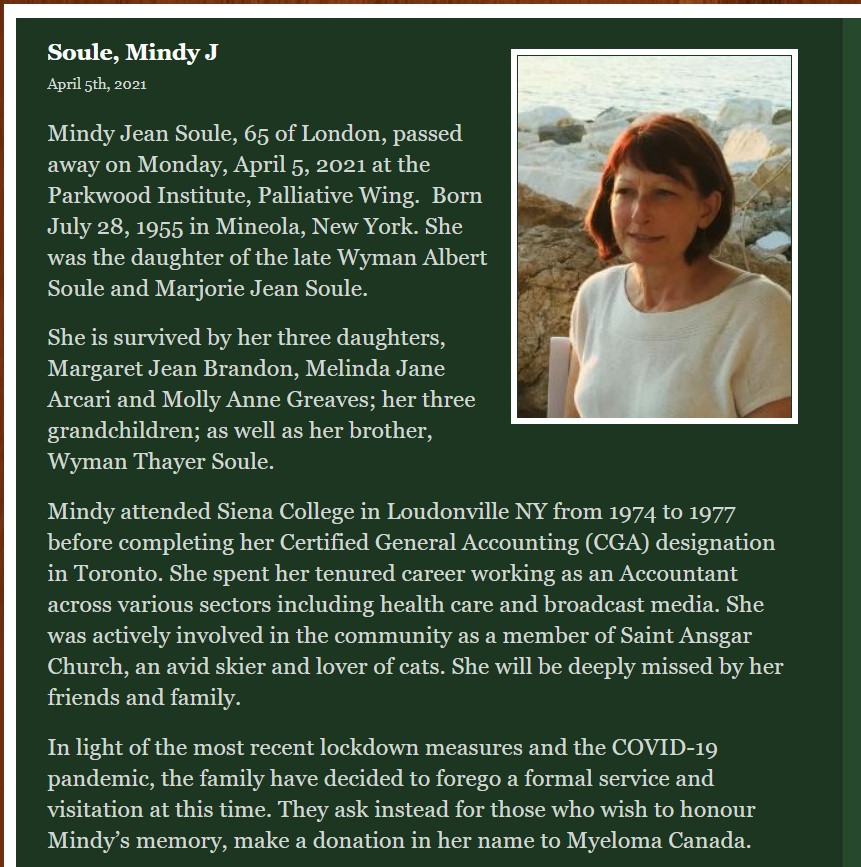